Reminder of Jeremy’s results
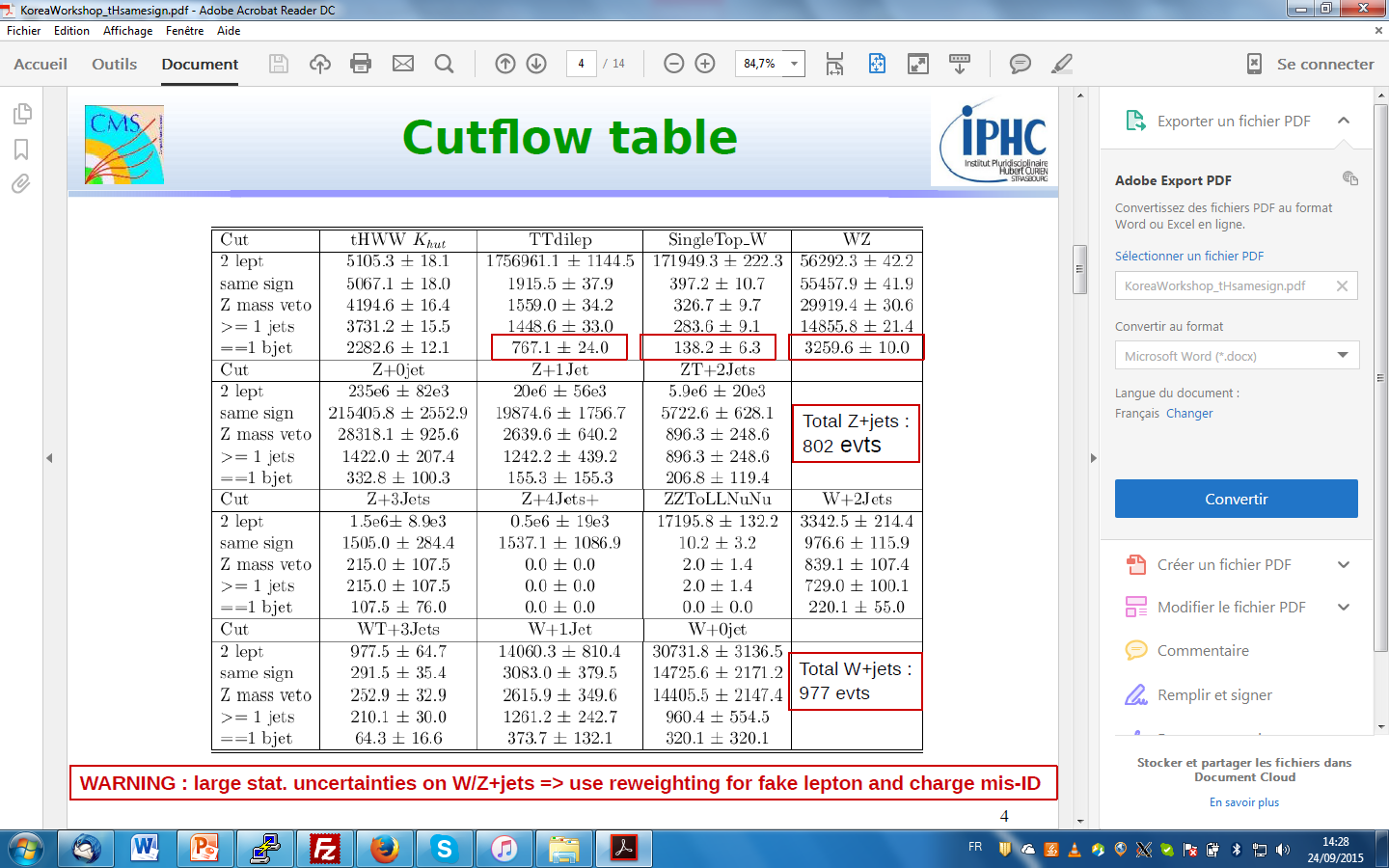 Reminder of Jeremy’s results
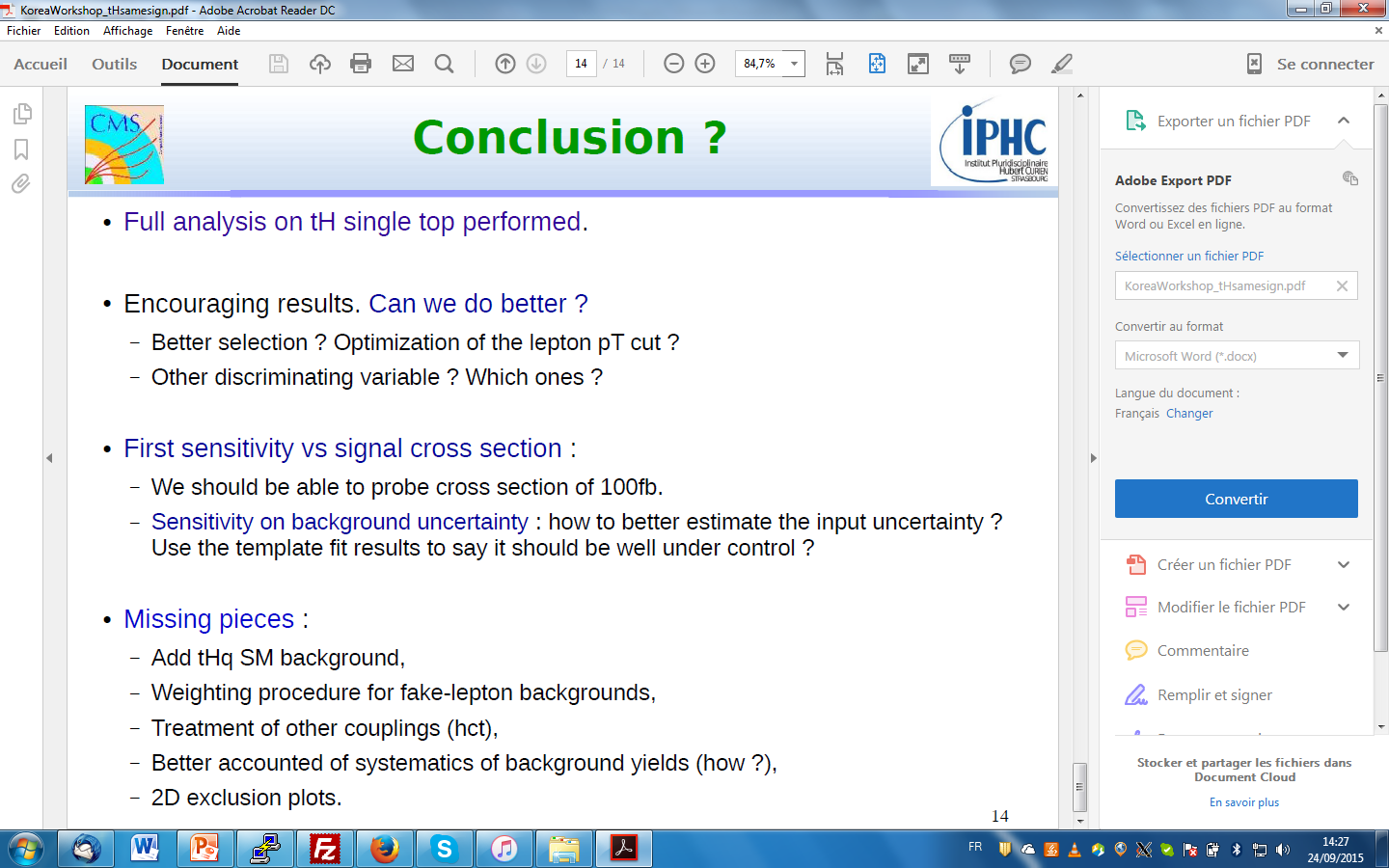 Update & synchronization:
	(Thank you to Shima, Lorenzo & Jeje)
Using the same thresholds for lepton PT cut than SAAHee --> 26/15 GeV, mumu --> 20/11 GeV, emu--> 26-11 GeV, mue -->20,15 Gev

Using the same hierarchy of jet PT threshold: 30  GeV for b-jets, 20 GeV for light jets

Calling jet cleaning methods encapsulated inside the HelperClass

Update of HelperClass files (especially for cross-section values)

Update of all sample lists (included new signal samples)
The SingleTop analysis after update & synchronization:

On all samples and statistics available in Strasbourg (except some photons samples)
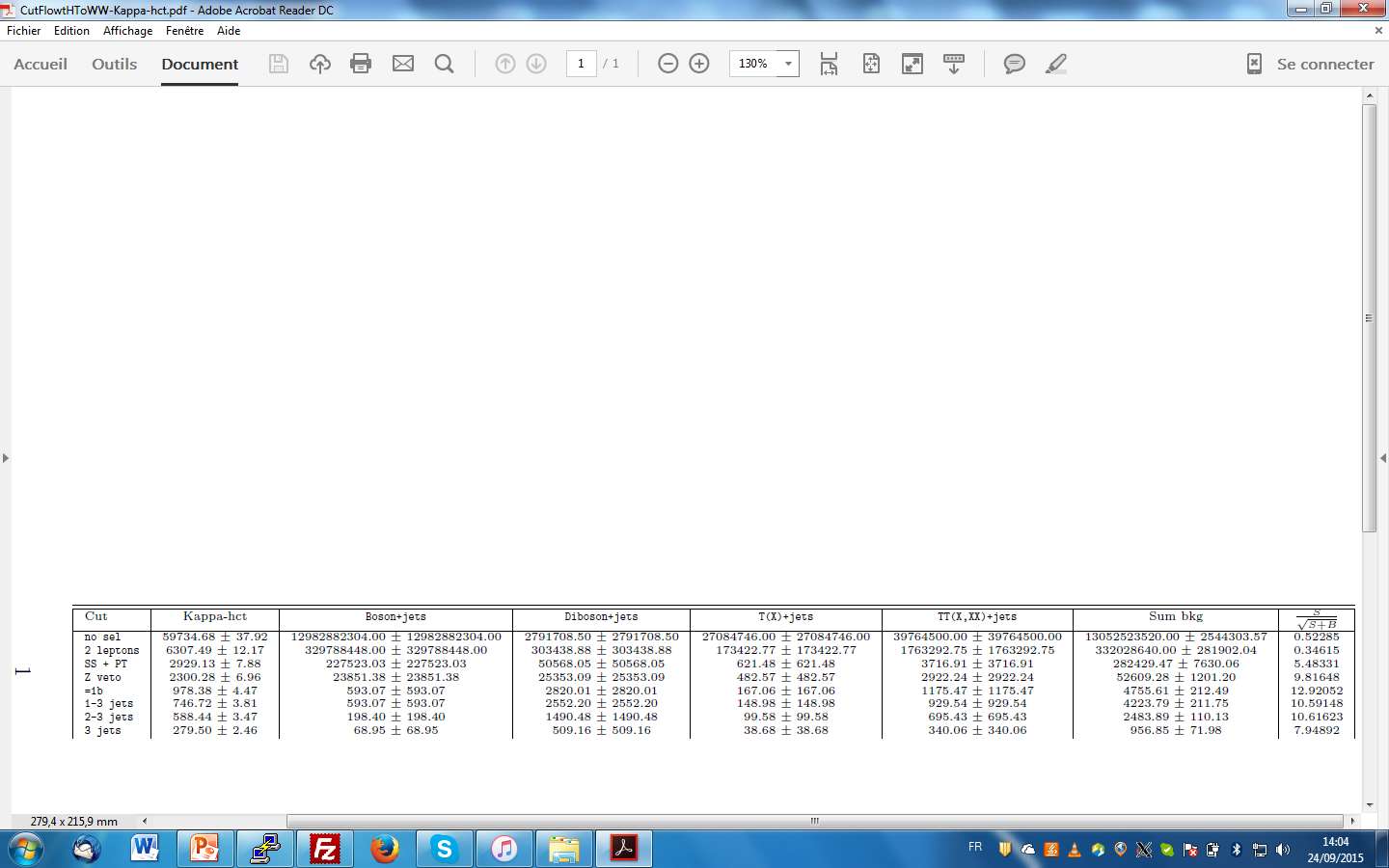 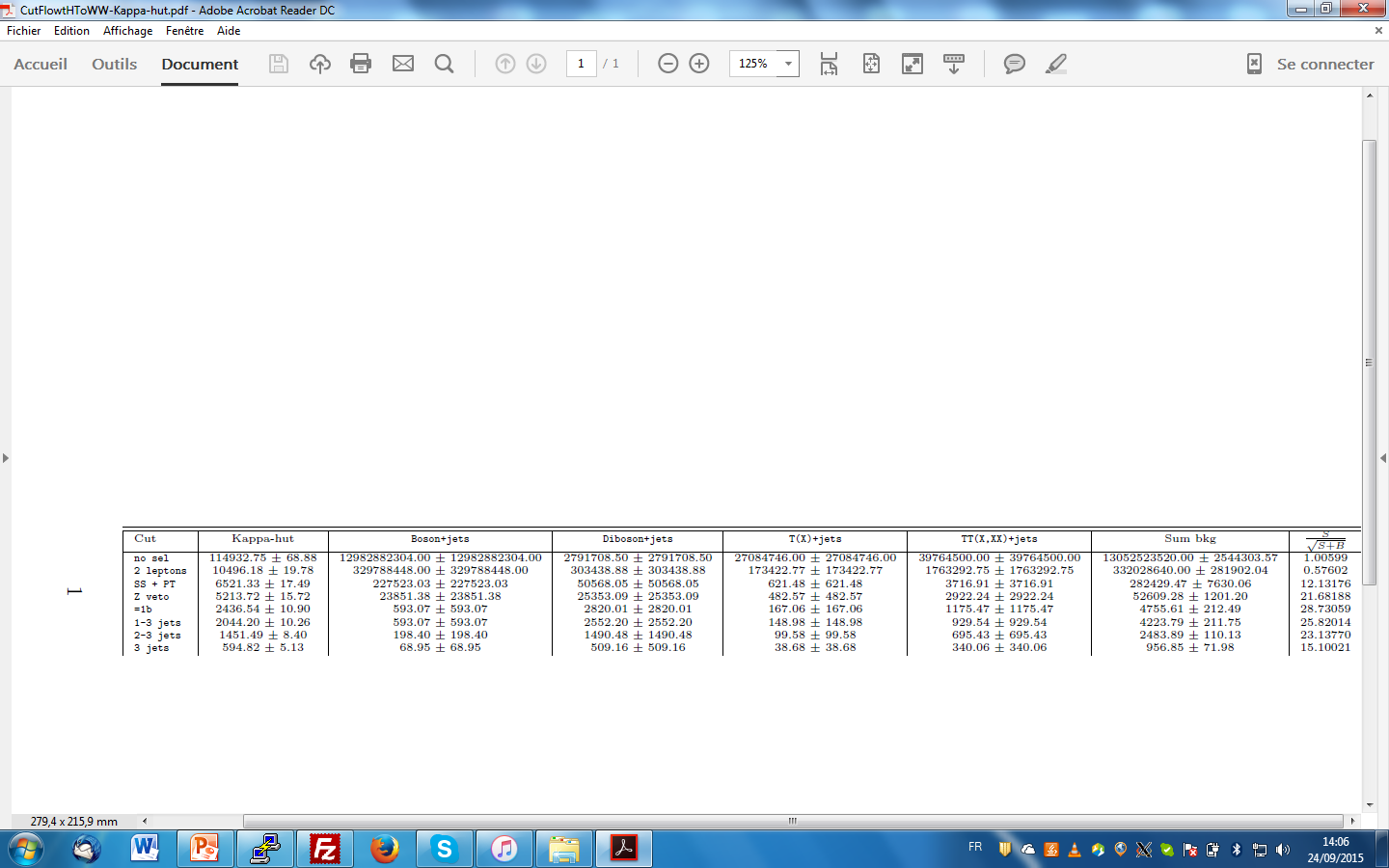 The SingleTop analysis after update & synchronization:

On all samples and statistics available in Strasbourg (except some photons samples)
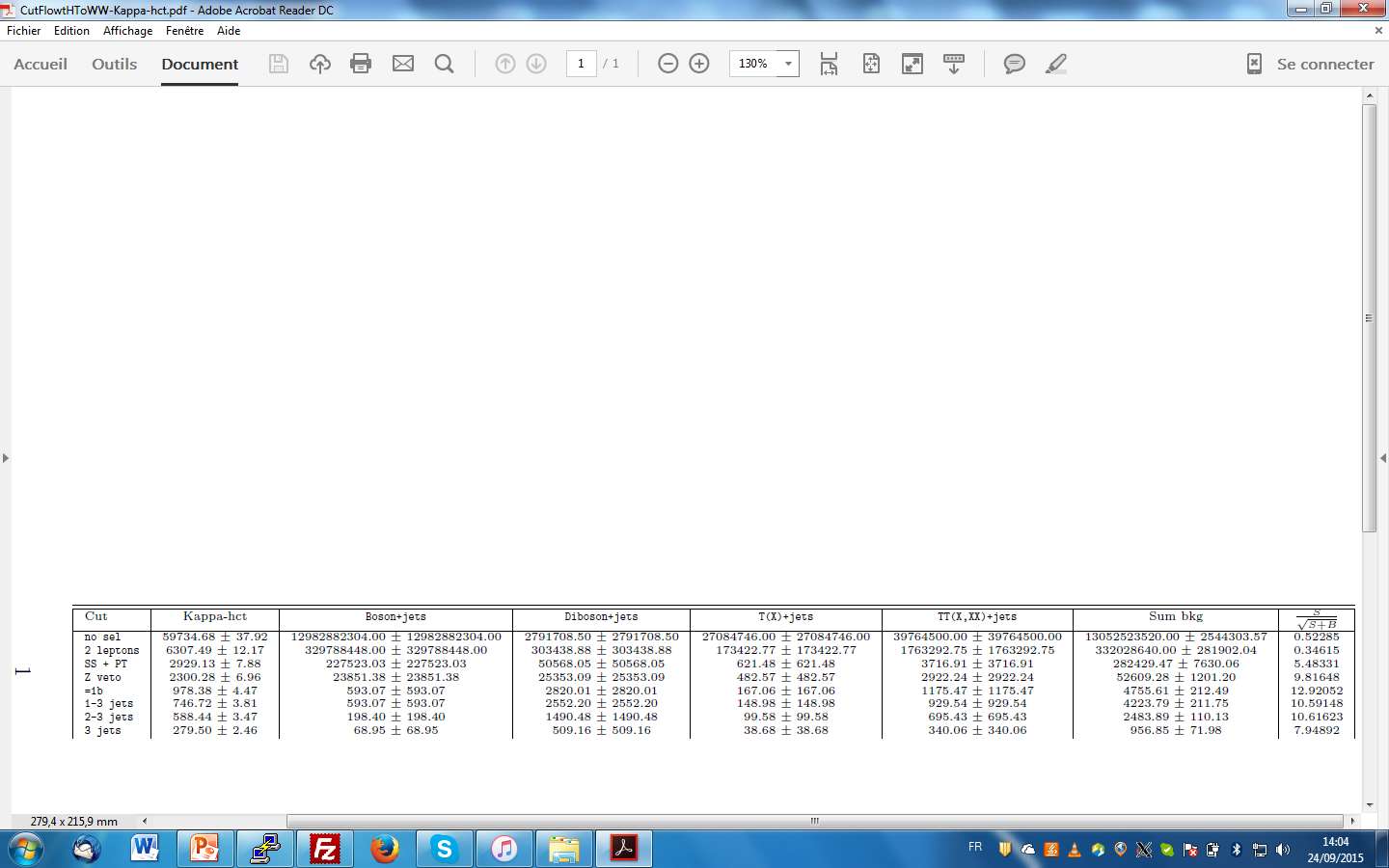 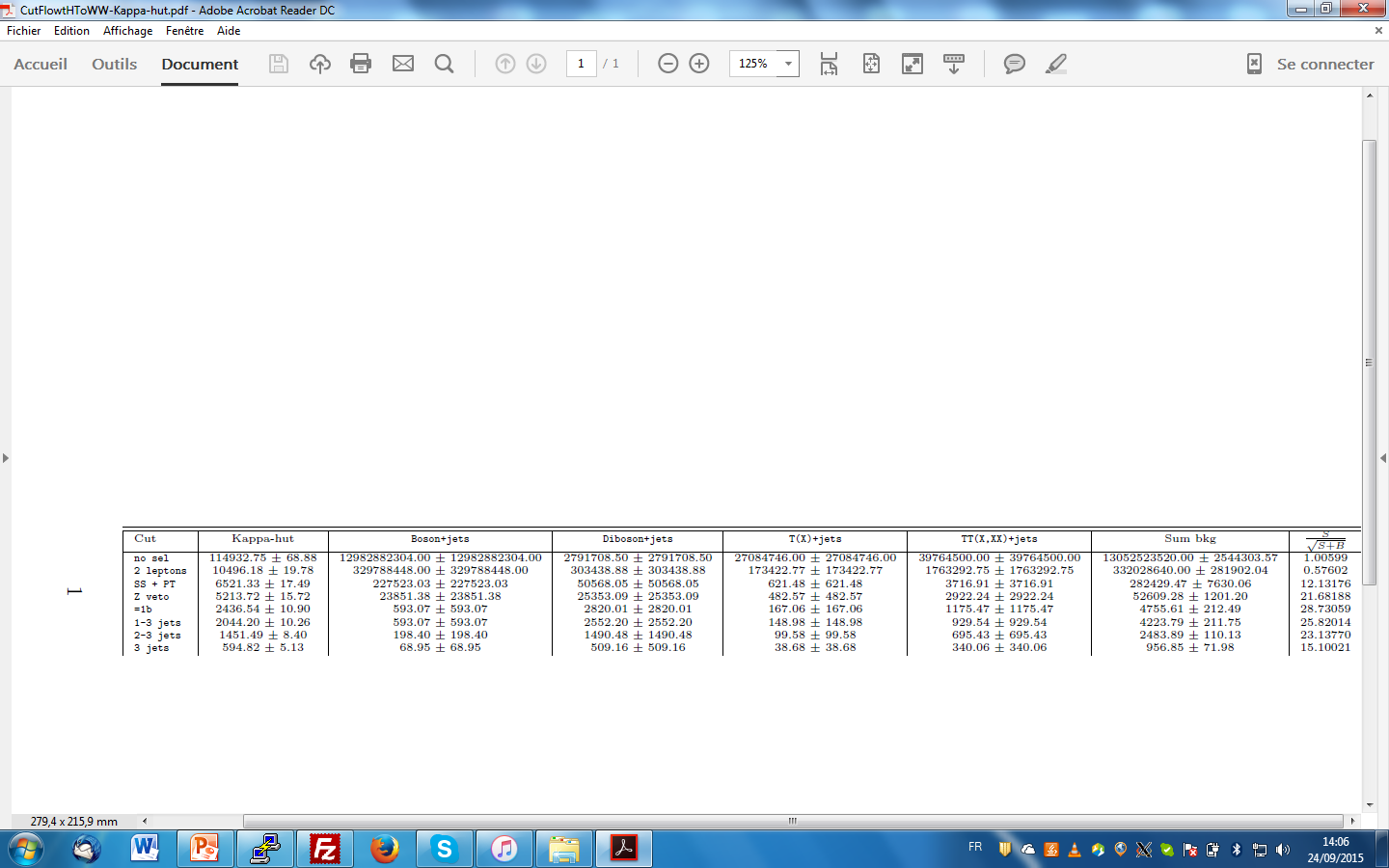 Focus on Diboson samples (except VA+jets):
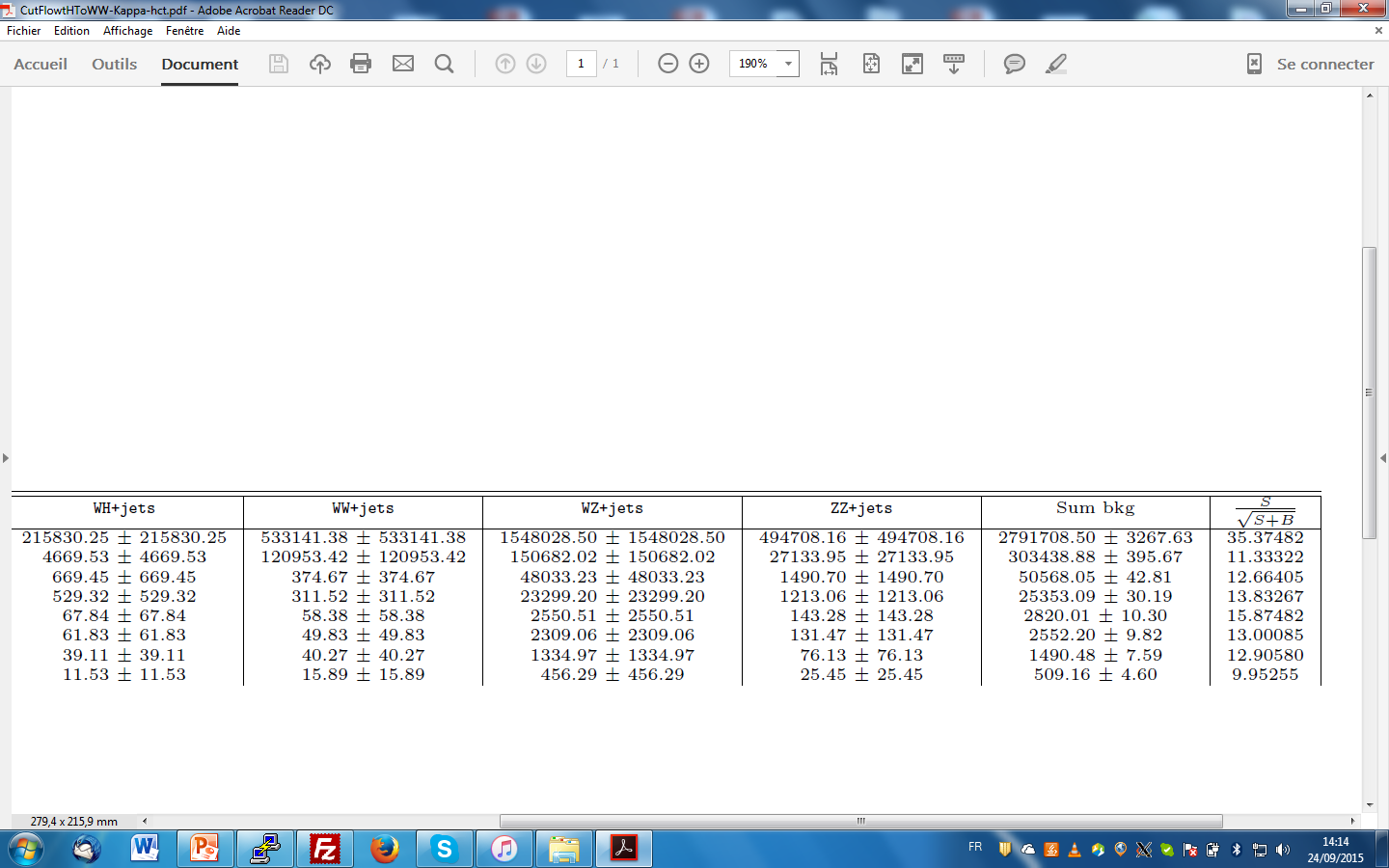